Оптимизация потоков денежной наличности
Чулков Валерий Владимирович
1
Москва 2012
ВТБ 24 сегодня
Кредитный портфель ФЛ
Вклады ФЛ
Капитал
2
2
Чистая прибыль
Активы нетто
5
5
5
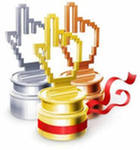 Клиентская база физических лиц, индивидуальных предпринимателей и малого бизнеса превышает 10 млн. клиентов
2
Сеть офисов и банкоматов
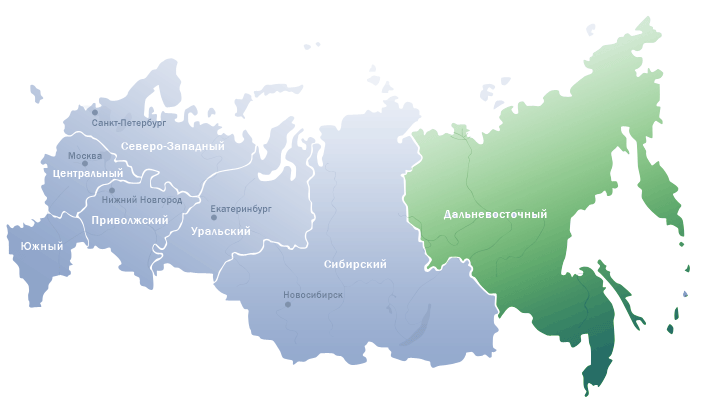 Динамика развития сети офисов и банкоматов Банка                         в тыс. единиц
10
6.4
5.7
5.0
1.0
4.0
0.7
0.6
0.5
0.5
3
Сеть Банка на 01.04.2012 формируют 628 офисов в 69 регионах страны
Остатки наличных денежных средств
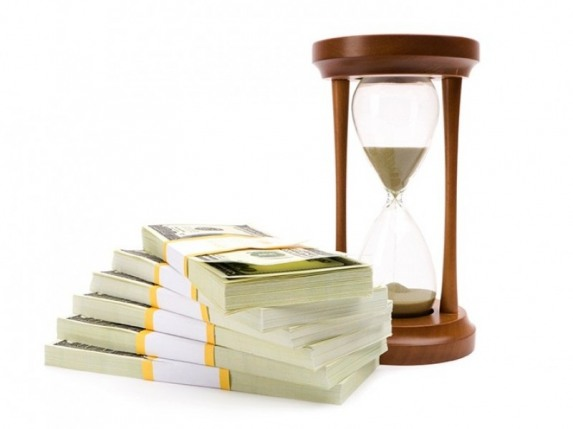 Динамика объемов ежегодно пересчитываемых наличных денег  в центральном кассовом узле 
г. Москвы (трлн. руб. в год)
Среднедневной остаток наличных денег по всем офисам Банка составляет 38 - 40 млрд. рублей.
4
Цели проекта
Уменьшение объемов денежной наличности в обороте
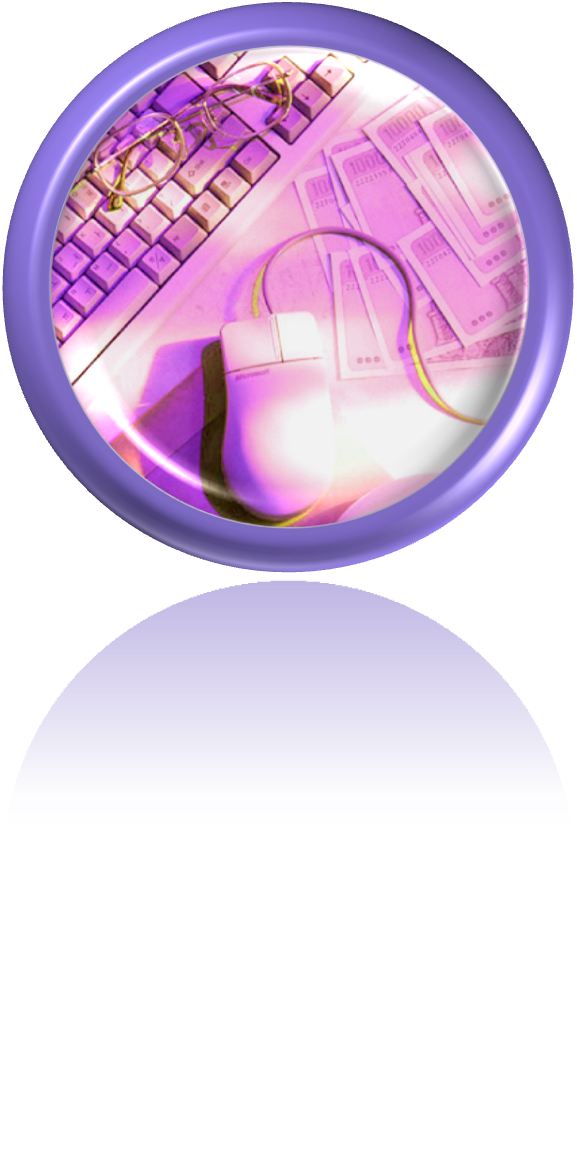 Оперативное управление денежной наличностью
Повышение прозрачности процессов
Эффективное управление расходами
Оптимизация работы кассовых узлов
5
Выбор поставщика системы
Банком был проведен тендер  по выбору поставщика по следующим критериям:
Выбор поставщика
Функциональность
Финансовые условия
Условия  сопровождения
Характеристики внедрения (методология, план и сроки, поддержка), опыт внедрения аналогичных решений
По результатам проведенного тендера, была выбрана система 
ИАС «SC-наличность» компании ООО «СОФТКЛУБ-СХ»
6
Модули ИАС «SC-Наличность»
7
Достигнутые результаты
-4 %
-45 %
-3 %
-30 %
-8 %
-10 %
Общие расходы на 1 офис Банка
Сокращение времени приема 1 сумки
Общие расходы на             1 банкомат
Сокращение времени        оформления документа
Расходы на инкассацию            1 банкомата
Среднедневные остатки на 1 офис Банка
8
Внедрение системы
886
АТМ
101
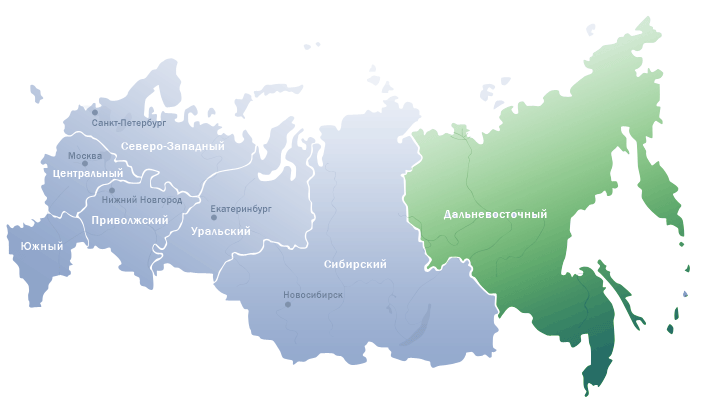 Офисы
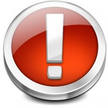 Сложности, связанные с процессом внедрения системы
Недоверие к системе;
Невозможность перевозчиком обеспечить соблюдение графика заездов;
Увеличение трудозатрат на настройку параметров системы и контроль ее использования;
429
АТМ
Офисы
55
9
Достижения и дальнейшие плана
Достижения
Планы
Оперативное управление денежной наличностью

Внедрение системы во всех регионах

Интеграция счетно-сортировальной техники         с ПО Банка
Сокращение совокупных затрат на 7 – 10%

Оптимизация кассовых процессов

Автоматизация заявок на подкрепление и инкассацию денежной наличности
Внедрение ИАС «SC-наличность» до конца 2012 г.
10
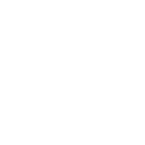 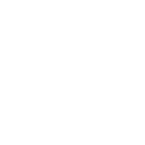 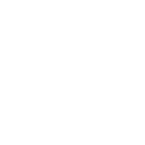 SC-Наличность
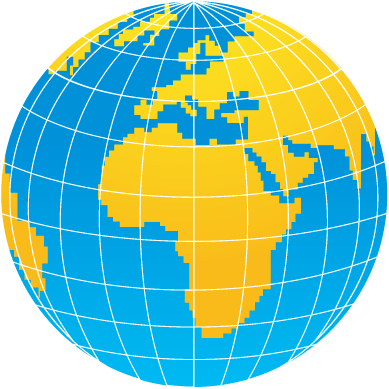 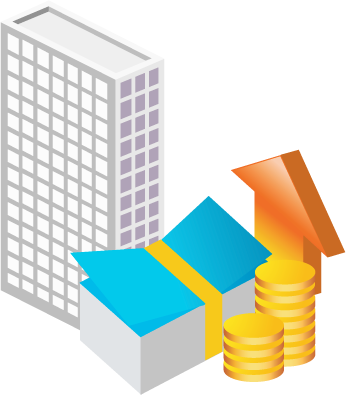 Прогнозирование
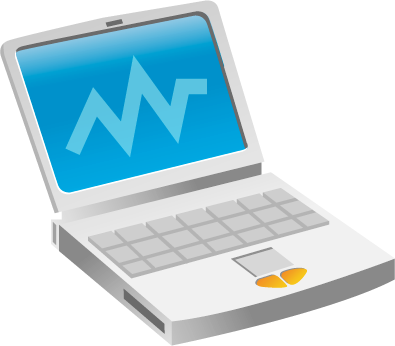 Анализ
Прозрачность
Повышение эффективности управления потоками денежной наличности
11